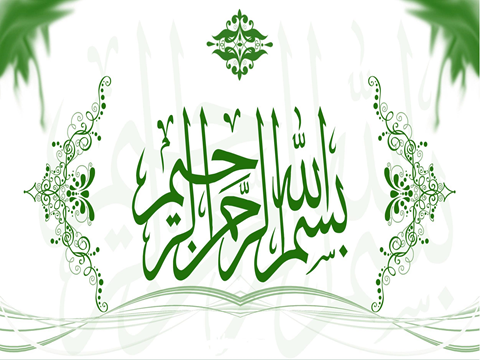 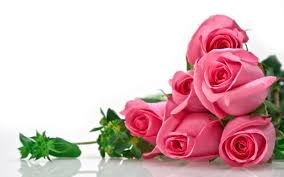 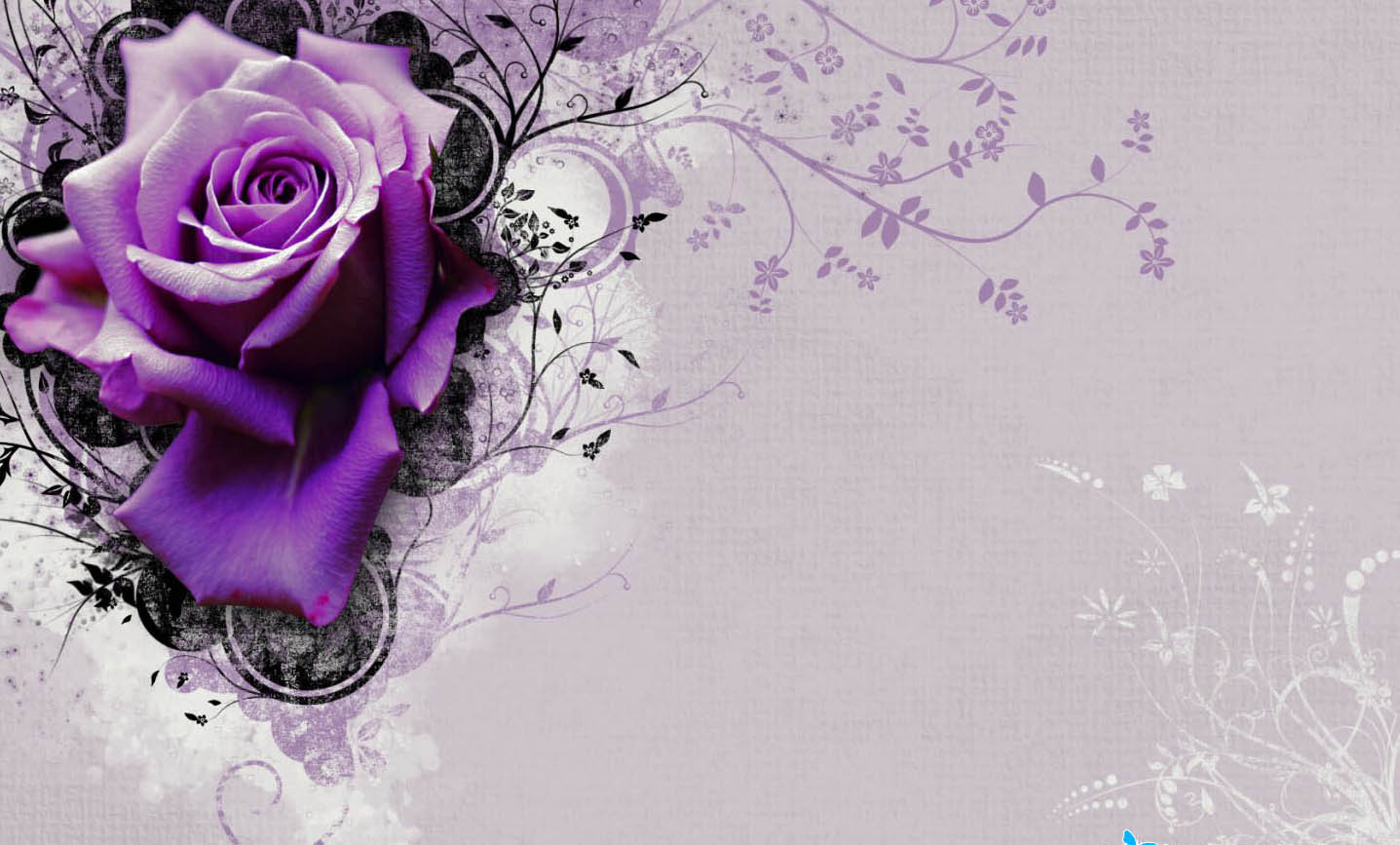 کارگاه آموزشی
 حقوق و دستمزد(7)
برابر نامه شماره 4829 تاریخ 1389/2/5معاون محترم توسعه مدیریت و منابع دانشگاه ؛ دانشگاه علوم پزشکی و خدمات بهداشتی درمانی کرمانشاه از تیپ دو به تیپ یک ارتقاء پیدا نمود.

برابر نامه شماره 209/3163/د تاریخ 1400/4/16 معاون محترم توسعه مدیریت ومنابع و برنامه ریزی وزارت بهداشت ؛ درمان و آموزش پزشکی جدول فوق العاده مدیریت و سرپرستی به شرح جدول پیوست اصلاح گردید:
فوق العاده مدیریت و سرپرستی:
مراکز آموزشی درمانی و بیمارستانها بر اساس تخت:
شبکه های بهداشتی و درمانی و مراکز بهداشت شهرستان بر اساس جمعیت :
گروهبندی بیمارستانها :
گروهبندی بیمارستانها :
گروهبندی شهرستانها :
گروهبندی شهرستانها :
گروهبندی بر اساس پست سازمانی مرکز آموزشی درمانی امام رضا(ع) :a
گروهبندی بر اساس پست سازمانی مرکز آموزشی درمانی فارابی :b
گروهبندی بر اساس پست سازمانی (اسلام آباد غرب-سنقر-کنگاور-دکتر محمدکرمانشاهی-امام خمینی (ره)-طالقانی-امام علی(ع) :c
گروهبندی بر اساس پست سازمانی (پاوه-هرسین-سرپل ذهاب-قصرشیرین-جوانرود-گیلانغرب-صحنه-سلامت ثلاث باباجانی-گلستان-معتضدی:d
گروهبندی بر اساس پست سازمانی دانشکده ها :
گروهبندی بر اساس پست سازمانی مرکز بهداشت شهرستان:
گروهبندی بر اساس پست سازمانی مرکز آموزش بهورزی:
گروهبندی بر اساس پست سازمانی ستاد دانشگاه :
ذخیره مرخصی استحقاقی در سال 99 با توجه به بیماری کرونا : 


برابر بند 17 صورتجلسه هیئت رئیسه مورخ 1400/3/9 مقرر گردید ذخیره مرخصی استحقاقی بیش از 15 روز سال 99 برای معاونتهای غذا و دارو؛ توسعه؛ بهداشت و درمان با تایید مسئول مربوطه مبنی بر عدم امکان استفاده از مرخصی ها قابل ذخیره می باشد.
ذخیره مرخصی استحقاقی در سال 1400 با توجه به بیماری کرونا : 

برابر بند 7 صورتجلسه هیئت رئیسه مورخ 1400/12/8 مقرر گردید ذخیره مرخصی استحقاقی بیش از 15 روز سال 1400 جهت پزشکان و پرسنل بیمارستانهای درگیر کرونا ؛ مراکز 16 ساعته و مراکز تجمیعی واکسیناسیون وپرسنل مراکز بهداشتی درمانی و پایگاههای بهداشتی درگیر کرونا با تشخیص معاونت محترم بهداشتی انجام گردد.
ساعت کارکارکنان:
به استناد ماده 87 آئین نامه اداری و استخدامی کارکنان غیرهیات علمی ساعات کار کارمندان موسسه چهل وچهارساعت درهفته می باشد.تنظیم ساعت کار یا شیفت های موظف کارمندان به عهده موسسه می باشد.
تبصره1:تمامی کارمندان موسسه موظفند درساعات تعیین شده به انجام وظایف مربوط بپردازند و درصورتی که در مواقع ضروری؛ خارج از وقت اداری مقرر و یا ایام تعطیل به خدمات آنان نیاز باشد، براساس اعلام نیاز موسسه، مکلف به انجام وظایف محوله در محل کار یا خارج از محل کار حسب مورد در قبال دریافت اضافه کاری یا حق الزحمه برابر مقررات مربوط خواهند بود.
فوق العاده نوبت کاری:
** به متصدیان مشاغلی پرداخت میشود که در نوبت های غیر متعارف ساعت اداری به صورت تمام وقت ، مستمر و گردشی ملزم به انجام وظیفه می باشند.
مستخدمینی که به صورت غیر منظم و برحسب نوبت به صورت کشیک یا عناوین مشابه آن در هریک از حالات زمانی فوق عهده دار انجام مسئولیت هایی باشند مشمول دریافت این فوق العاده نبوده و با رعایت مقررات مربوط از فوق العاده اضافه کار ساعتی برخوردار خواهند بود.
فوق العاده نوبت کاری(بند 8 ماده 54 آئین نامه)از تاریخ 95/1/1 جدول زیر را اجرا گردید:
نوبت کاری تبصره 4 ماده 2 : 

براساس ماده 56 مجموعه قوانین و مقررات کار و تأمین اجتماعی، کارگری که در طول ماه به طور نوبتی کار می کند و نوبت های کار وی در صبح و عصر واقع می شود 10 درصد و چنانچه نوبت ها در صبح و عصر و شب قرار گیرد 15 درصد و در صورتی که نوبت ها صبح و شب و یا عصر و شب باشد 5/22 درصد علاوه بر مزد به عنوان فوق العاده نوبت کاری دریافت خواهند کرد.
** سختی کار بر اساس موارد ذیل تعلق می گیرد :

1 – عنوان پست سازمانی یا عنوانی که در قرارداد نوشته شده
2 – محل خدمتی فرد
(یعنی با ابلاغ نمی توان عنوان پست سازمانی را تغییر داد ، فقط محل خدمتی قابل تغییر می باشد)
کمک هزینه عائله مندی و اولاد :
** حق فنی:
برابرنامه شماره 9764/209/د تاریخ 97/12/28 مدیرکل منابع انسانی وزارت متبوع، وبه استناد ماده 2 دستورالعمل تعیین حق فنی مصوبه هیات امناء 96/2/16 حق فنی صرفا" به کارکنان شاغل در ستاد دانشگاه، دانشکده، ستاد شبکه ومراکز بهداشتی ودرمانی تعلق می گیرد وسایر مراکز ازجمله (بیمارستانها ومراکز آموزشی ودرمانی ) مشمول حق فنی نمی باشند.
** برابر ماده 3 دستورالعمل تعیین حق فنی مصوب هیات امناء 96/2/16 میزان حق فنی کارکنان شاغل واجد شرایط برابر با 40 درصد حق شغل آنان تعیین وپرداخت می گردد، که این مبلغ در احکام درج نمی گردد وهمانند لیست اضافه کار پرداخت می شود. و از تاریخ           برابر بند 12 صورتجلسه هیئت رئیسه مورخ 1400/9/14 با افزایش حق فنی به 60 درصد با نظر مدیر مربوطه موافقت گردید.
** کارکنان رسمی و پیمانی دارای پست سازمانی موضوع دستورالعمل حق فنی به شرط اشتغال در پست سازمانی مشمول، از مزایای حق فنی برخوردار می گردند.
کارکنان قراردادی کارمعین (تبصره3) که شغل مندرج در قرارداد آنها مشمول دستورالعمل تعیین حق فنی باشد، در صورتی که از نظر مدرک تحصیلی مرتبط بوده و در همان رشته شغلی اشتغال داشته باشند به میزان کارکنان مشابه رسمی و پیمانی از مزایای حق فنی برخوردار می گردند.
شاغلین مشاغل بهداشت محیط و حرفه ای که وظایف بازرسی را برعهده دارند نیز مشمول دستورالعمل حق فنی می باشند.
ساعت کار کارکنان که دارای نوبت کاری می باشند:


7:30      لغایت 14 (صبح کار)M 
13:30    لغایت 20 (عصرکار)E  
19:30    لغایت 8   (شب کار)N
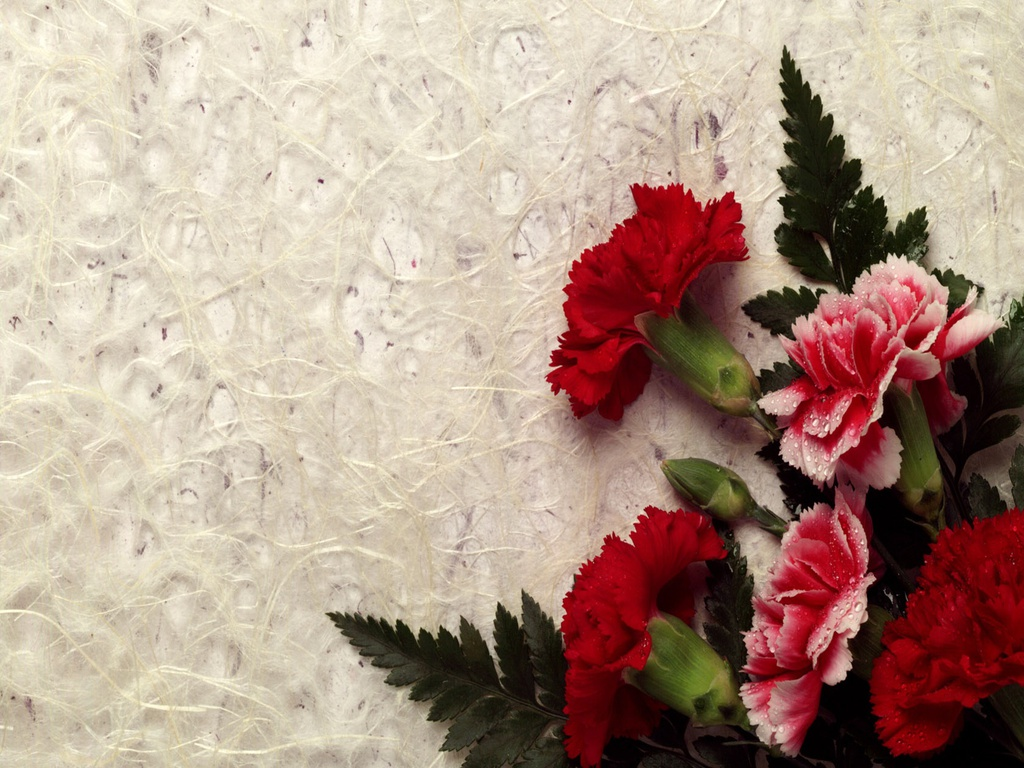 از صبر و حوصله همه عزيزان متشكرم
با تشكـر